Figure 1A – original image
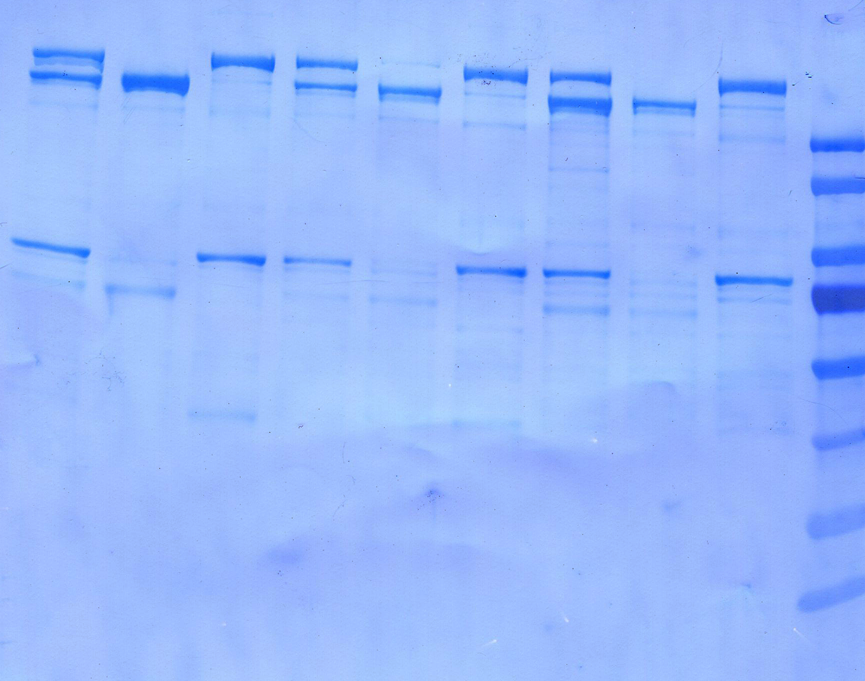